Casselman F, Van der Merwe J
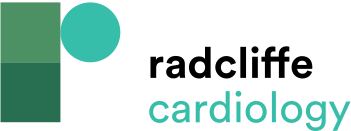 Circumflex Artery and Obtuse Marginal Arteries
Citation: RadcliffeCardiology.com, July 2014
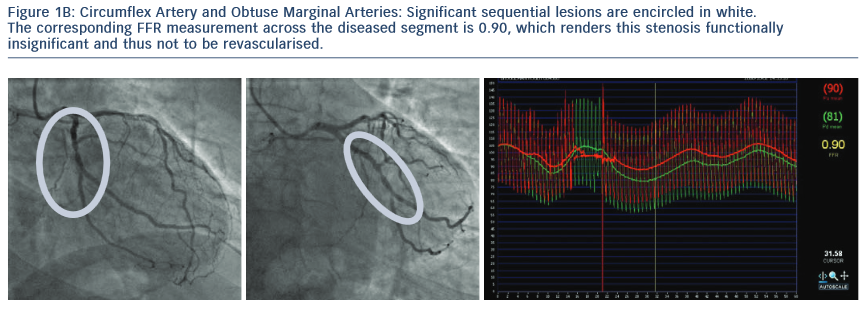